Classification
copyright cmassengale
1
Species of Organisms
There are 13 billion known species of organisms
This is only 5% of all organisms that ever lived!!!!!
New organisms are still being found and identified
copyright cmassengale
2
What is Classification?
Classification is the arrangement of organisms into orderly groups based on their similarities
Classification is also known as taxonomy
Taxonomists are scientists that identify & name organisms
copyright cmassengale
3
Benefits of Classifying
Accurately & uniformly names organisms 
Prevents misnomers such as starfish & jellyfish that aren't really fish 
Uses same language (Latin or some Greek) for all names
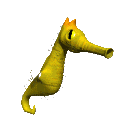 Sea”horse”??
copyright cmassengale
4
Confusion in Using Different Languages for Names
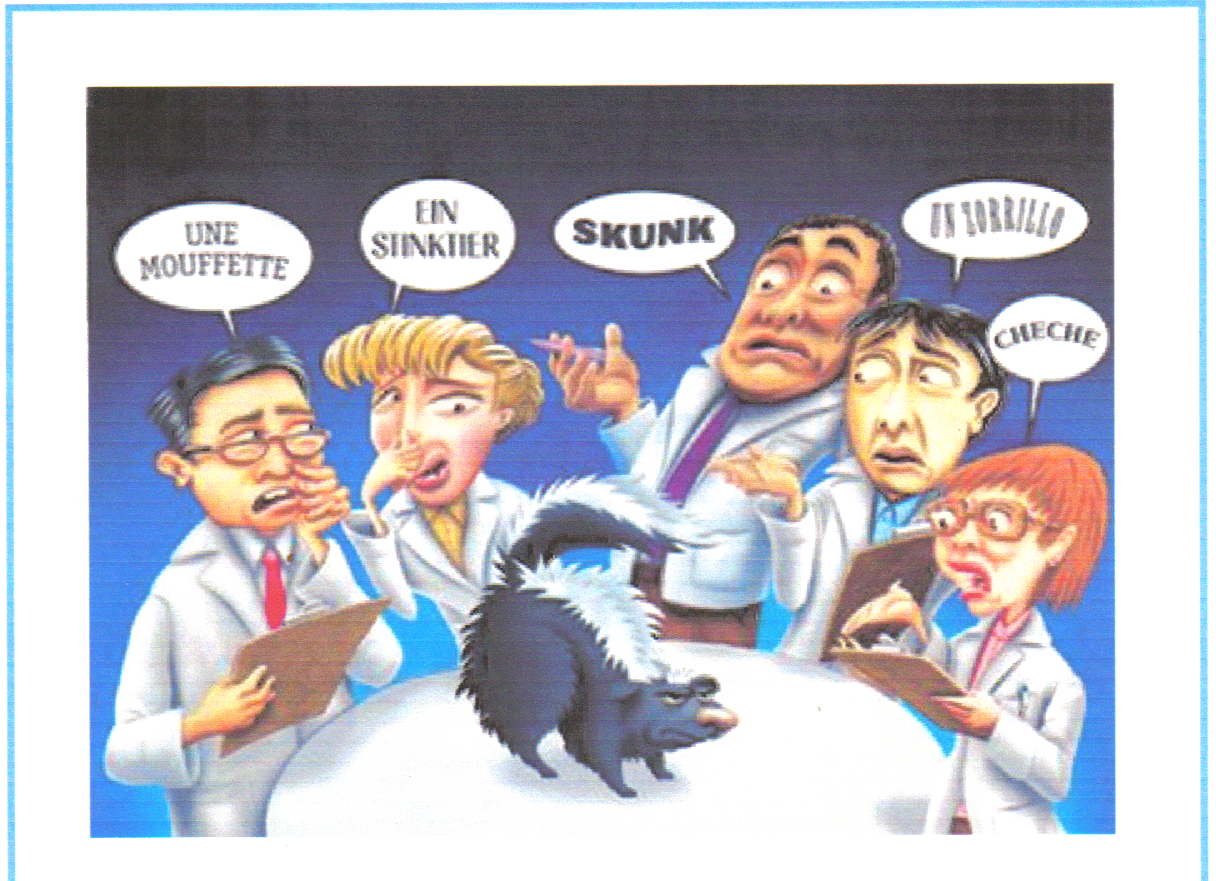 copyright cmassengale
5
Latin Names are Understood by all Taxonomists
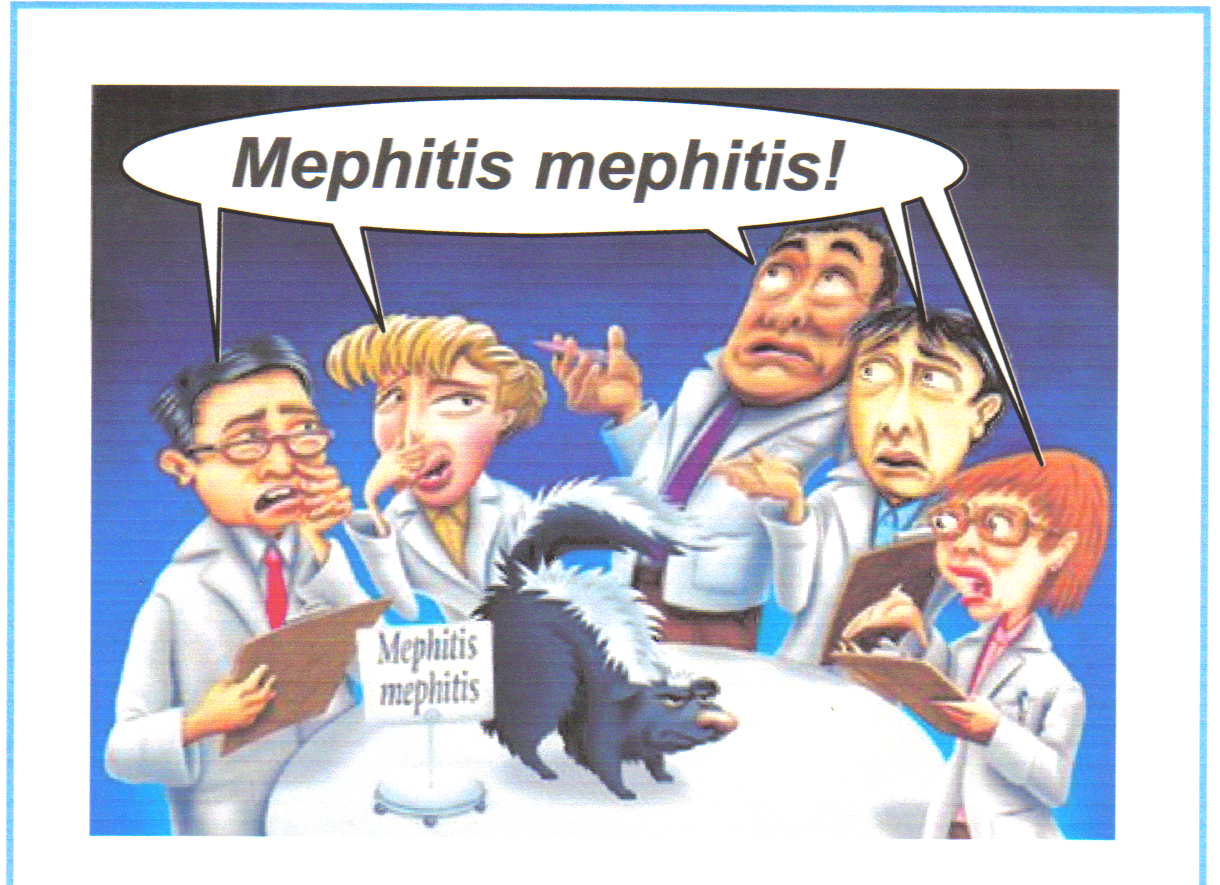 copyright cmassengale
6
Early Taxonomists
2000 years ago, Aristotle was the first taxonomist
Aristotle divided organisms into plants & animals
He subdivided them by their habitat ---land, sea, or air dwellers
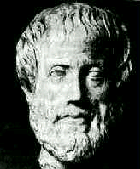 copyright cmassengale
7
Carolus Linnaeus1707 – 1778
18th century taxonomist
Classified organisms by their structure
Developed naming system still used today
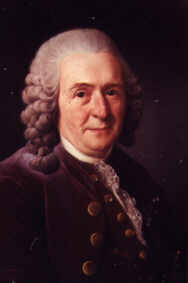 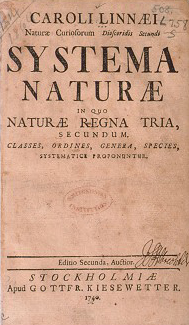 copyright cmassengale
8
Carolus Linnaeus
Called the “Father of Taxonomy”
Developed the modern system of naming known as binomial nomenclature
Two-word name (Genus & species)
copyright cmassengale
9
Standardized Naming
Binomial nomenclature used
Genus species
Latin or Greek
Italicized in print
Capitalize genus, but NOT species
Underline when writing
Turdus migratorius
American Robin
copyright cmassengale
10
Binomial Nomenclature
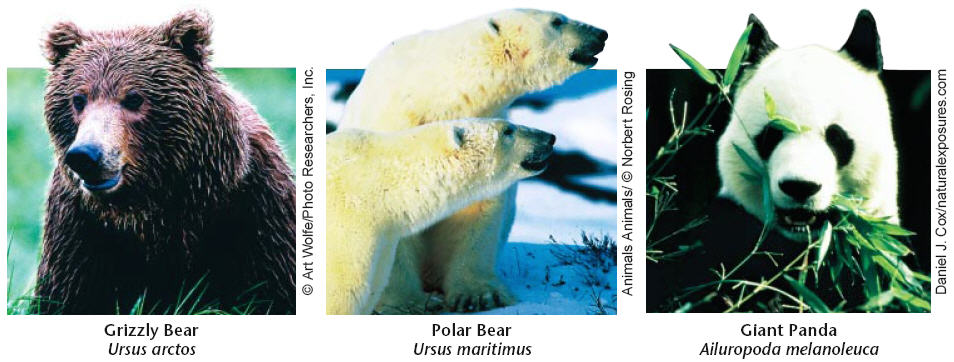 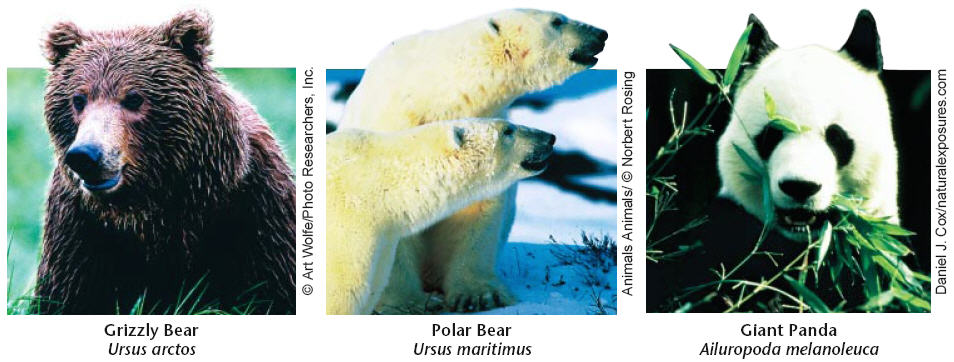 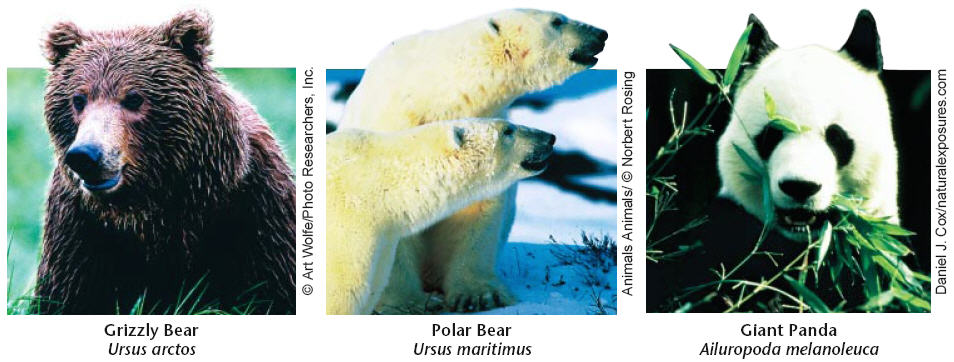 Which TWO are more closely related?
copyright cmassengale
11
Classification Groups
There is a hierarchy of groups (taxa) from broadest to most specific
Domain, Kingdom, Phylum, Class, Order, Family, Genus, species
copyright cmassengale
12
Hierarchy-Taxonomic Groups
Domain
	Kingdom
    Phylum
       Class
           Order
               Family                                                                                            
                   Genus
  	                  Species
BROADEST TAXON
Most Specific
copyright cmassengale
13
[Speaker Notes: Genus and species are the two names used to identify specific organisms in the binomial system of classification. Division is used for plants.]
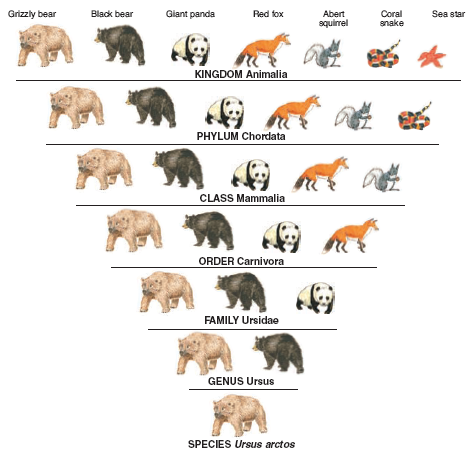 Dumb
King

Phillip

Came

Over

For

Gooseberry

Soup!
copyright cmassengale
14
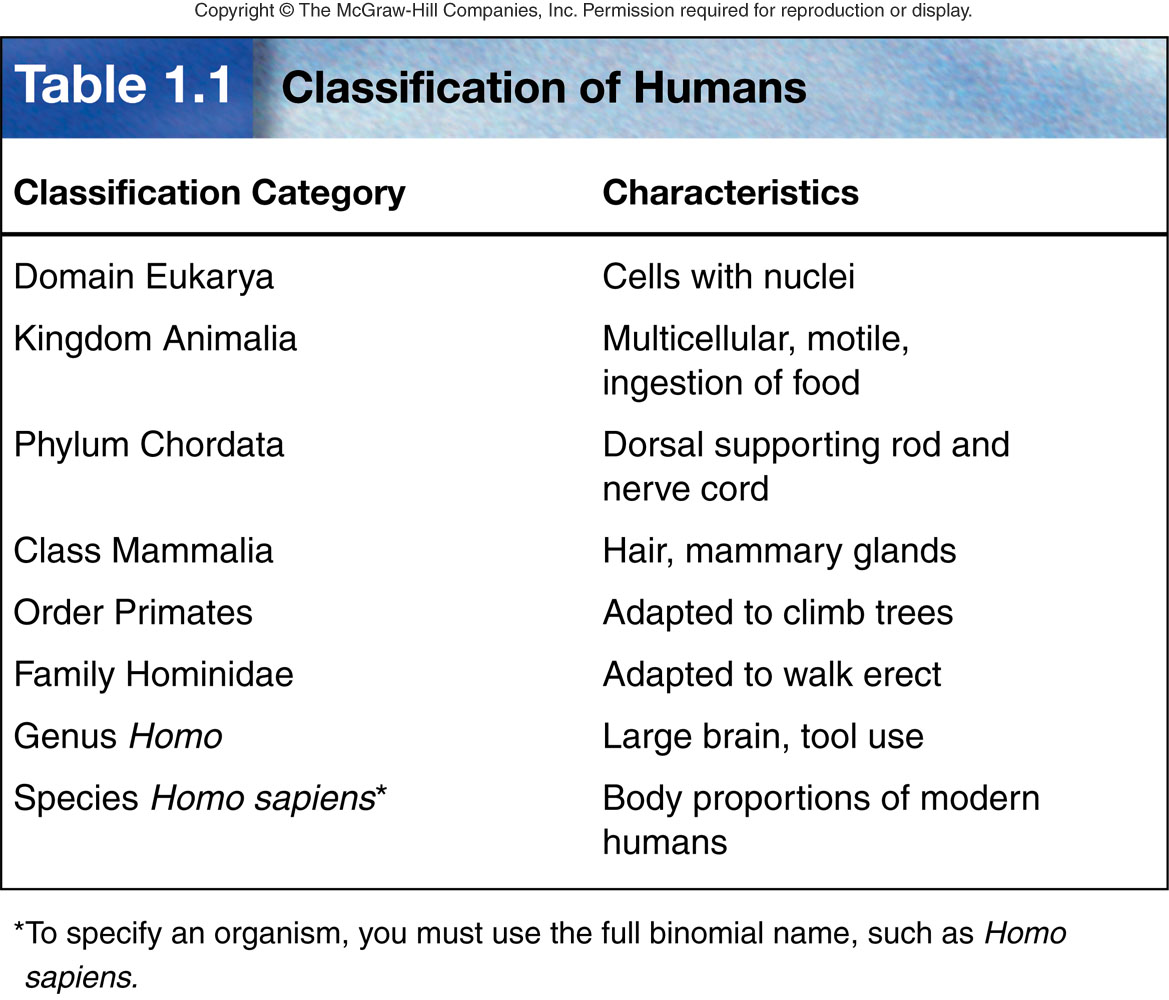 copyright cmassengale
15
Domains
Broadest, most inclusive taxon
Three domains
Archaea and Bacteria are unicellular prokaryotes (no nucleus or membrane-bound organelles)
Eukarya are more complex and have a nucleus and membrane-bound organelles
copyright cmassengale
16
ARCHAEA
Kingdom - ARCHAEBACTERIA
Probably the 1st cells to evolve
Live in HARSH environments
Found in:
Sewage Treatment Plants (Methanogens)
Thermal or Volcanic Vents (Thermophiles)
Hot Springs or Geysers that are acid
Very salty water (Dead Sea; Great Salt Lake) - Halophiles
copyright cmassengale
17
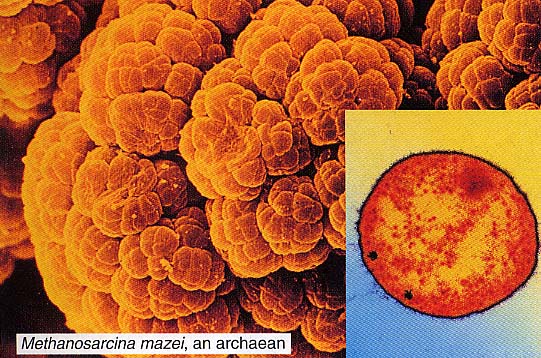 ARCHAEAN
copyright cmassengale
18
BACTERIA
Kingdom - EUBACTERIA
Some may cause DISEASE
Found in ALL HABITATS except harsh ones
Important decomposers for environment
Commercially important in making cottage cheese, yogurt, buttermilk, etc.
copyright cmassengale
19
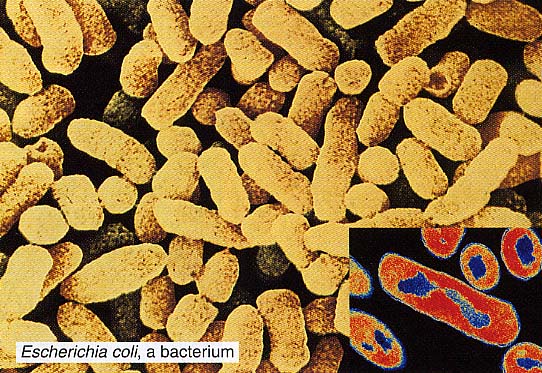 Live in the intestines of animals
copyright cmassengale
20
Domain Eukarya is Divided into Kingdoms
Protista (protozoans, algae…)
Fungi (mushrooms, yeasts …)
Plantae (multicellular plants)
Animalia (multicellular animals)
copyright cmassengale
21
Protista
Most are unicellular
Some are multicellular
Some are autotrophic, while others are heterotrophic
Aquatic
copyright cmassengale
22
Fungi
Multicellular, except yeast
Absorptive heterotrophs (digest food outside their body & then absorb it)
Cell walls made of chitin
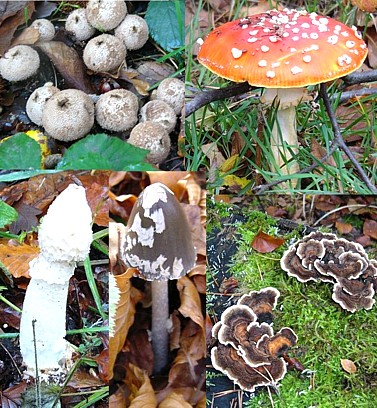 copyright cmassengale
23
Plantae
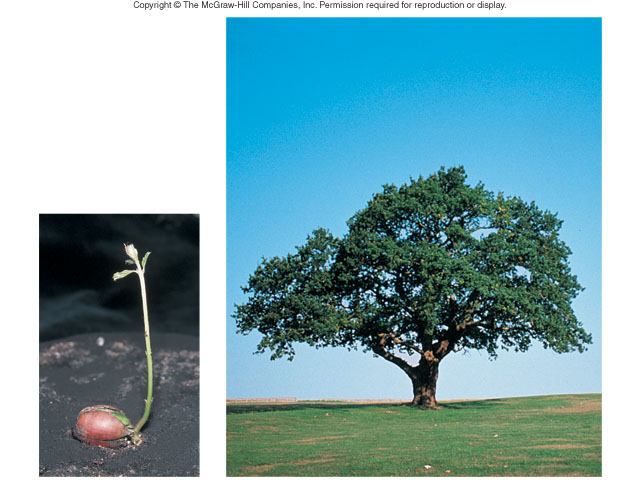 Multicellular
Autotrophic
Absorb sunlight to make glucose – Photosynthesis
Cell walls made of cellulose
copyright cmassengale
24
[Speaker Notes: Growth, with increases in size and number of cells, is part of development.
Development involves many stages from conception until death.]
Animalia
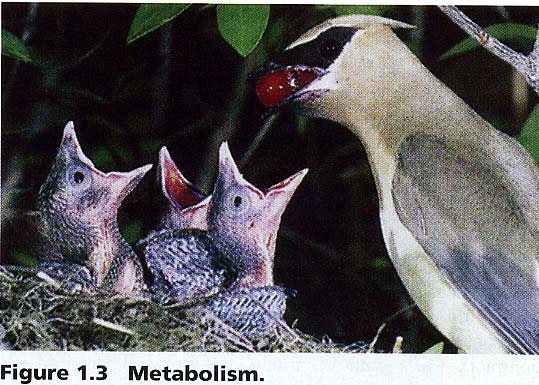 Multicellular
Ingestive heterotrophs (consume food & digest it inside their bodies)
Feed on plants or animals
copyright cmassengale
25
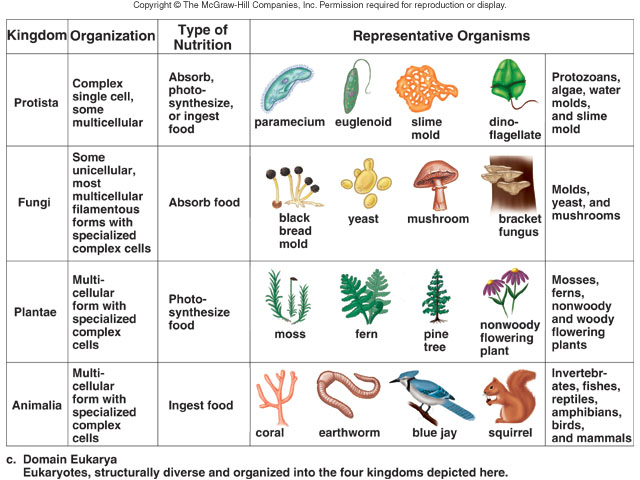 copyright cmassengale
26
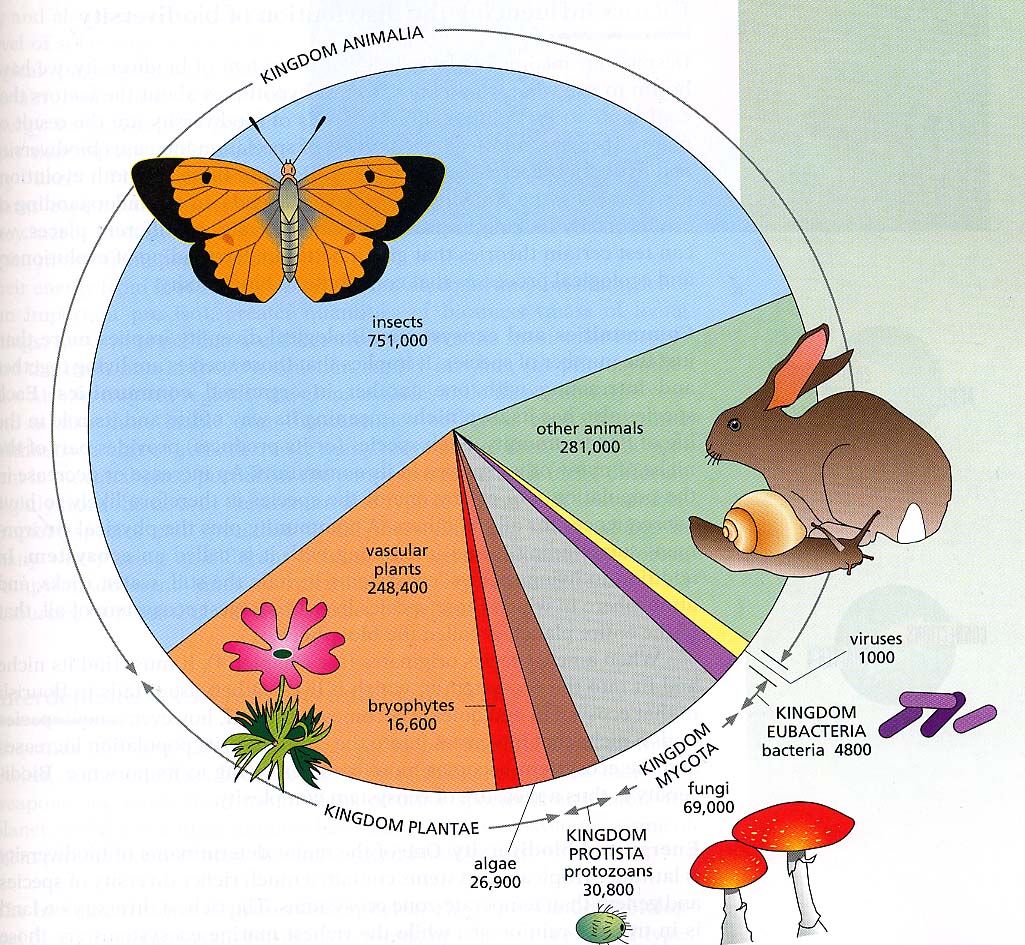 copyright cmassengale
27
Basis for Modern Taxonomy
Homologous structures (same structure, different function)
Similar embryo development
Molecular Similarity in DNA, RNA, or amino acid sequence of Proteins
copyright cmassengale
28
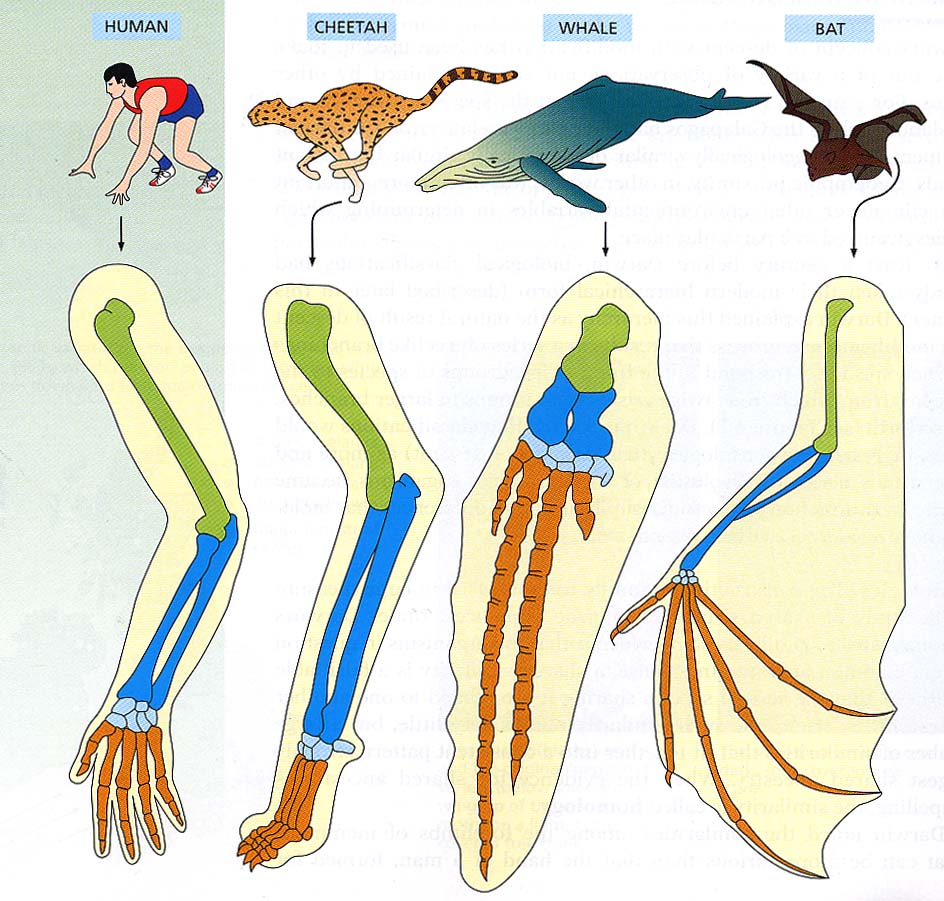 Homologous Structures (BONES in the FORELIMBS) shows Similarities in mammals.
copyright cmassengale
29
Similarities in Vertebrate Embryos
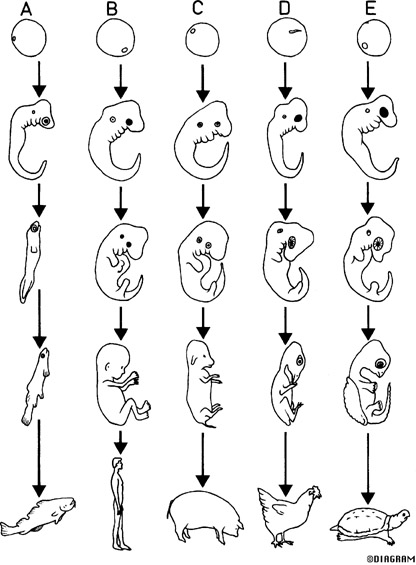 copyright cmassengale
30
Cladogram
Diagram showing how organisms are related based on shared, derived characteristics such as feathers, hair, or scales
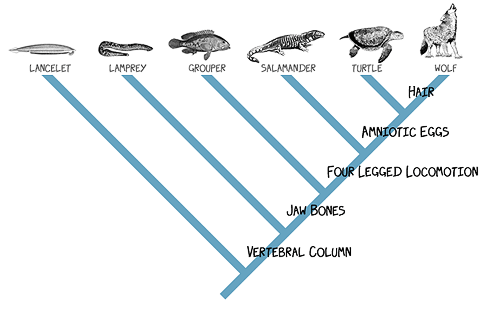 copyright cmassengale
31
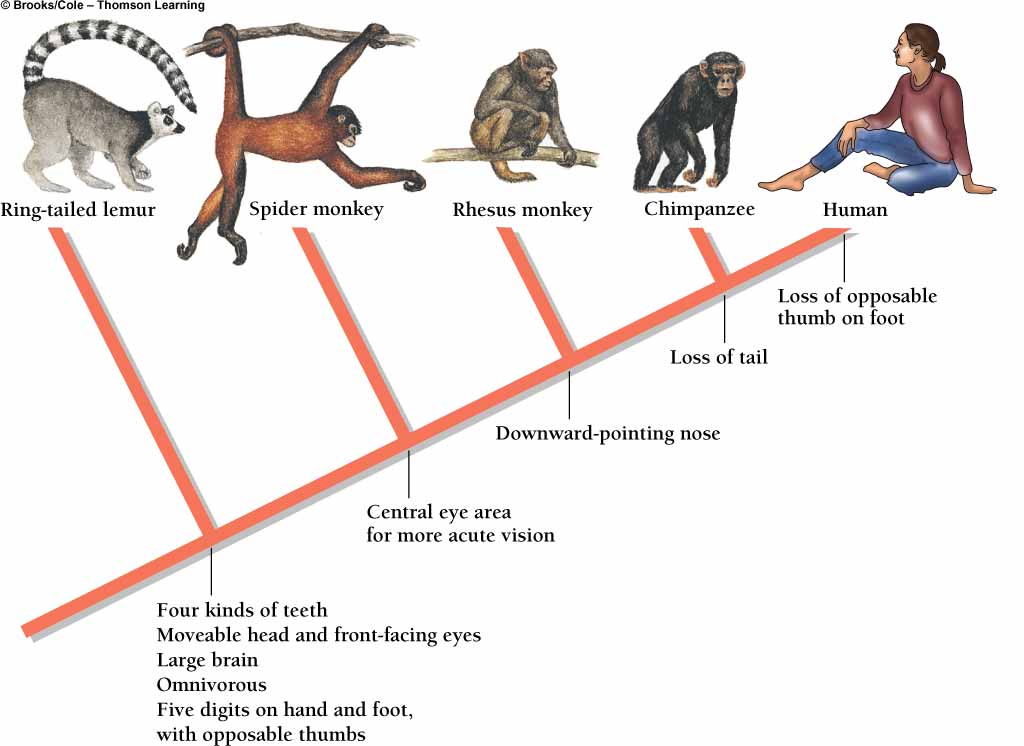 Primate Cladogram
copyright cmassengale
32
Dichotomous Keying
Used to identify organisms
Characteristics given in pairs
Read both characteristics and either go to another set of characteristics OR identify the organism
copyright cmassengale
33
Example of Dichotomous Key
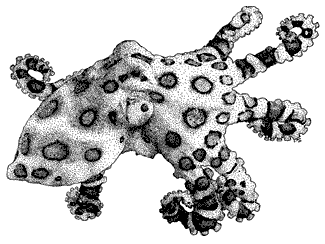 1a Tentacles present – Go to 2
1b Tentacles absent – Go to 4
2a Eight Tentacles – Octopus
2b More than 8 tentacles – 3
3a Tentacles hang down – go to 4
3b Tentacles upright–Sea Anemone
4a Balloon-shaped body–Jellyfish
4b Body NOT balloon-shaped - 5
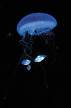 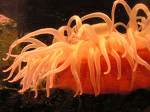 copyright cmassengale
34